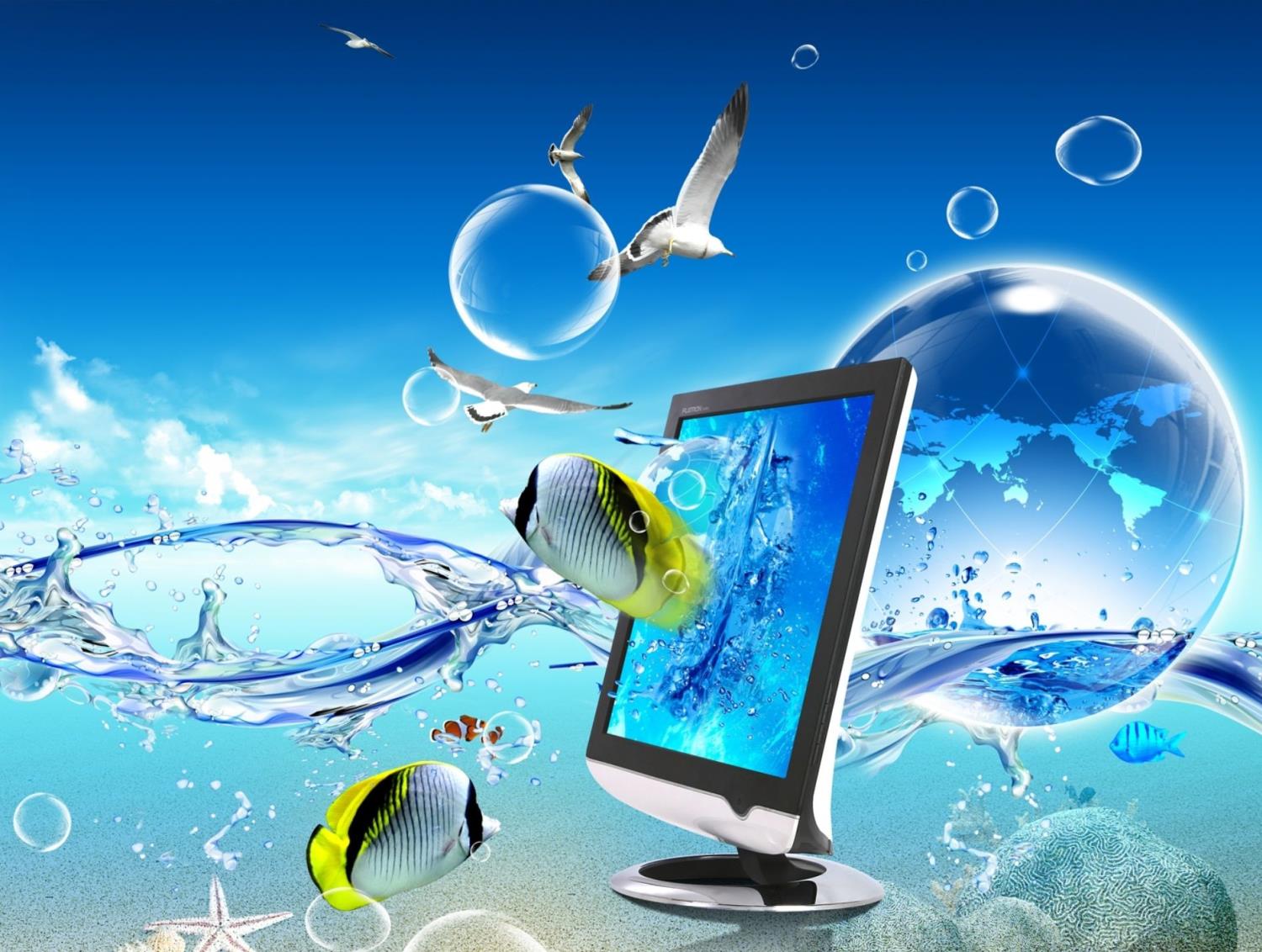 Компьютерная графика
Компьютер и графика
Компьютерная графика – это область информатики, занимающаяся проблемами получения различных изображений (рисунков, чертежей, мультипликации) на компьютере.
!
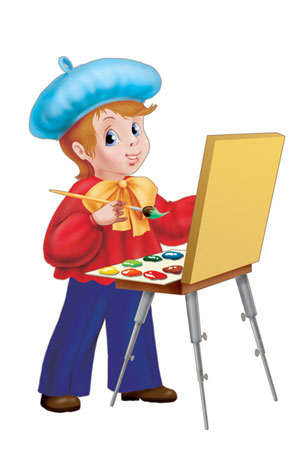 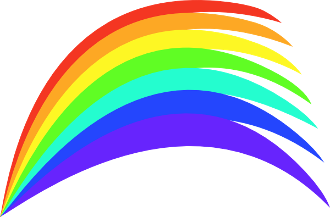 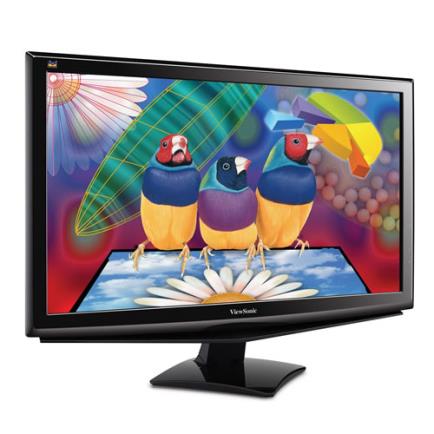 Компьютер в компьютерной графике – такой же инструмент, как кисть или карандаш.
Области применения компьютерной графики
Научная графика
Деловая графика
Конструкторская графика
Иллюстрированная
Художественная
Рекламная графика
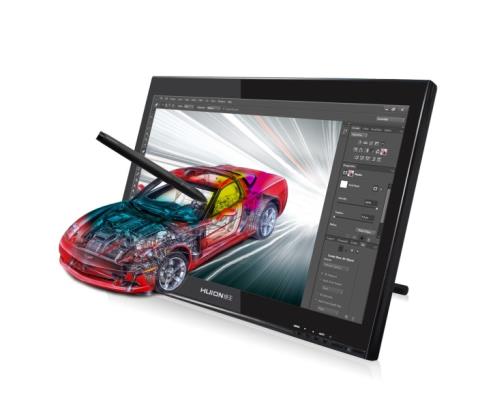 Компьютерную графику применяют представители разных профессий.
Виды компьютерной графики
Векторная
Растровая
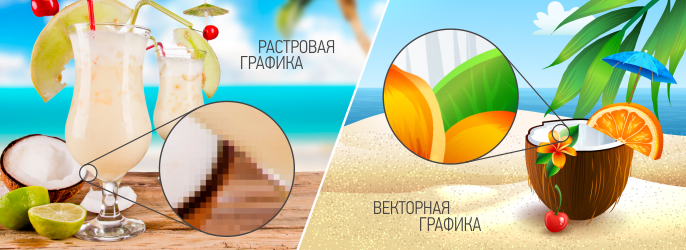 Графический редактор
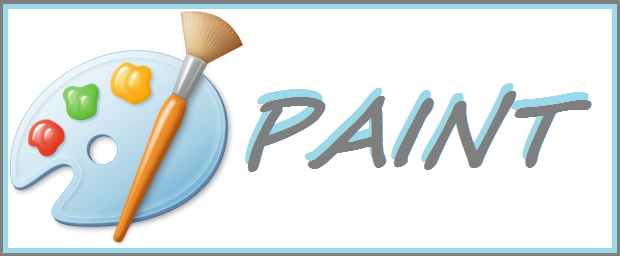 Графический редактор
Графический редактор – это компьютерная программа, позволяющая создавать и редактировать изображения.
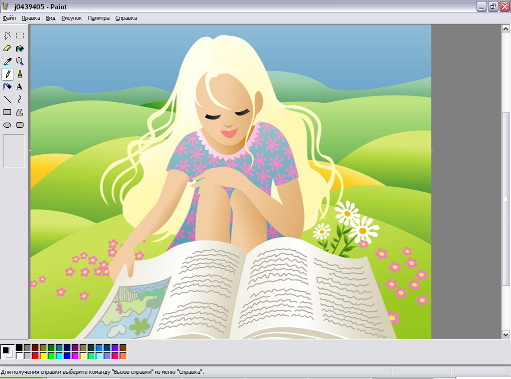 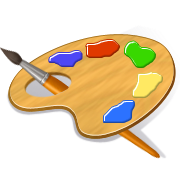 Изображение – это основной объект, с которым работает графический редактор.
Интерфейс графического редактора
Меню с инструментами
Панель быстрого доступа
Строка заголовка
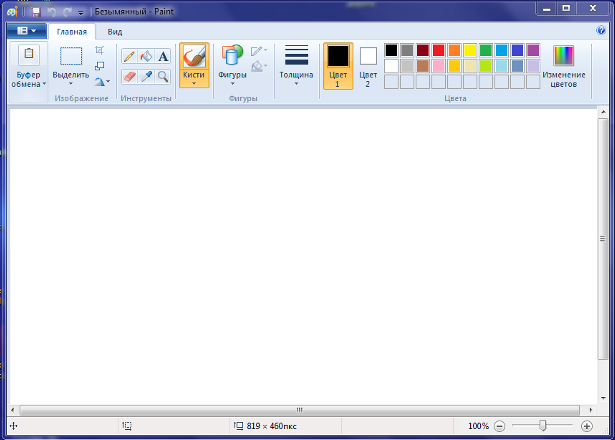 Кнопка основного меню Paint
Рабочая область – место, где создаётся изображение.
Полосы прокрутки
Строка состояния
Инструменты художника
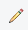 Карандаш – рисует как обычный карандаш. Толщину и цвет линии можно выбрать.
Кисть – используется как карандаш, но рисует более толстыми линиями, форма кисти может выбираться.
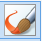 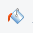 Заливка – заполняет цветом одноцветную область рисунка.
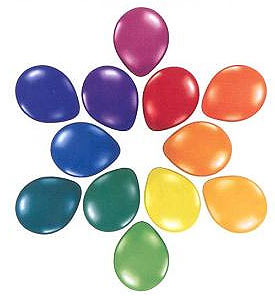 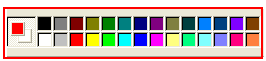 Основной цвет
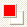 Фоновый цвет
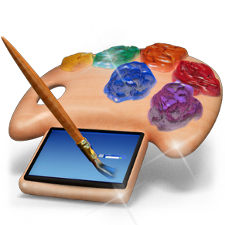 Инструмент выбирается щелчком левой
кнопки мыши.
Инструменты чертёжника
Линия – проводит прямую линию при нажатой левой кнопке мыши.
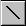 Кривая – рисует прямую линию, которую затем можно изгибать 2 раза, отводя мышь в сторону от рисунка.
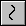 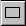 Прямоугольник – создает прямоугольник или квадрат (при удерживании клавиши Shift).
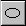 Овал – рисует овалы и круги (при удерживании клавиши Shift).
Многоугольник – для изображения замкнутой ломаной линии.
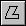 и другие
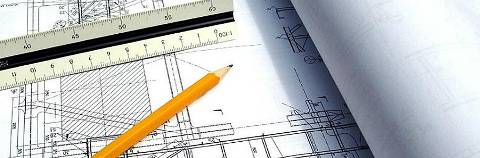 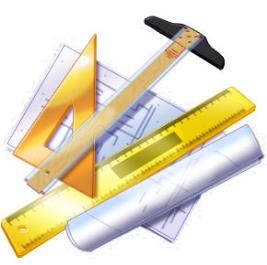 Как исправить ошибку?
Ластик – удаляет фрагмент рисунка и заменяет его цветом фона.
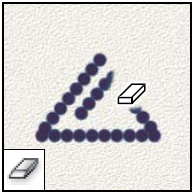 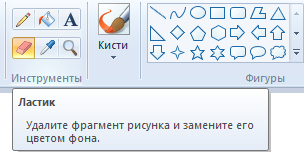 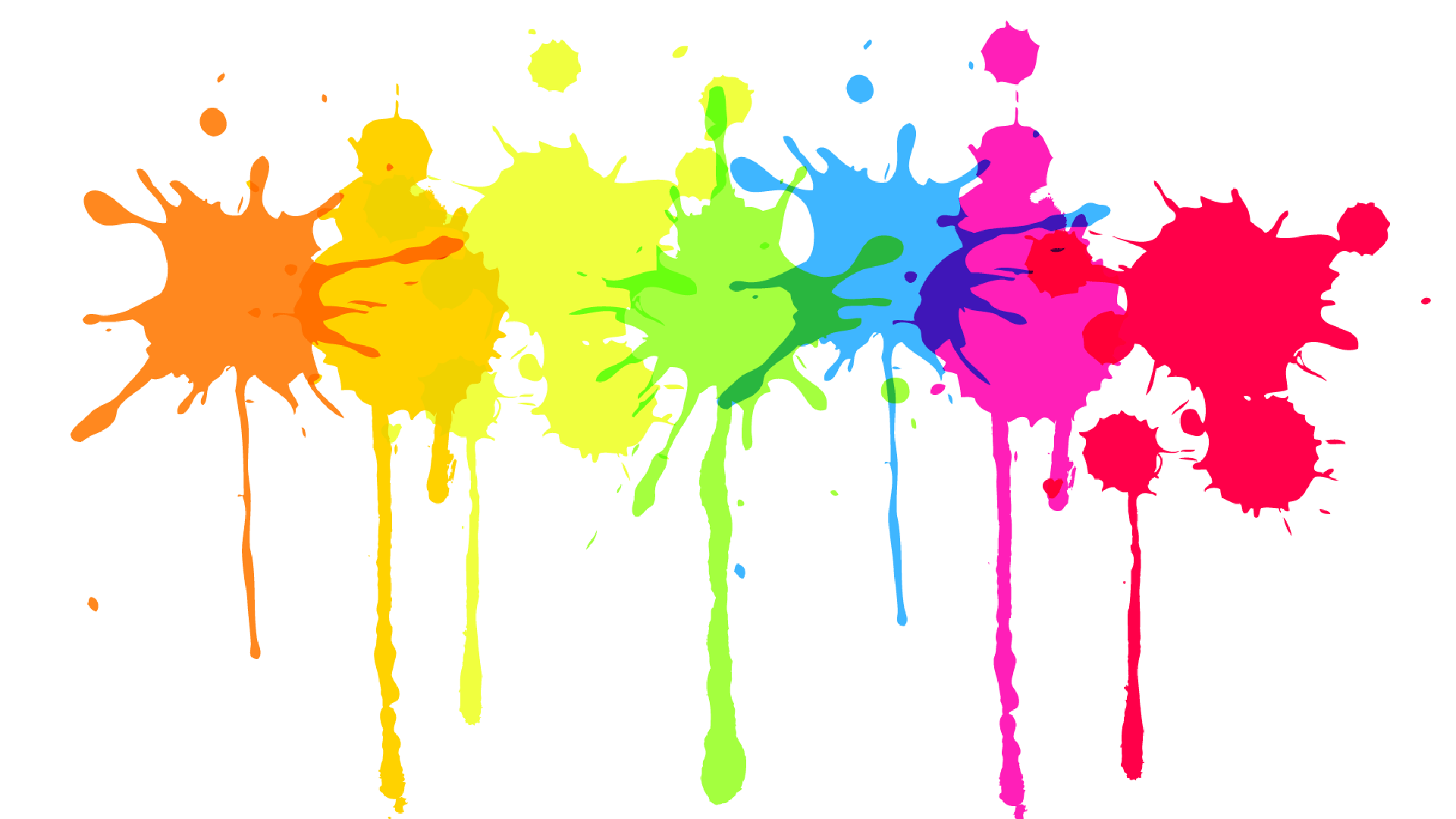 Отмена – Отмена последнего действия.
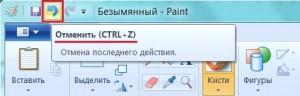 Возьмите в руки мышку, выберите в фигурах Овал, в палитре цветов - жёлтый цвет и, попробуйте нарисовать круг.
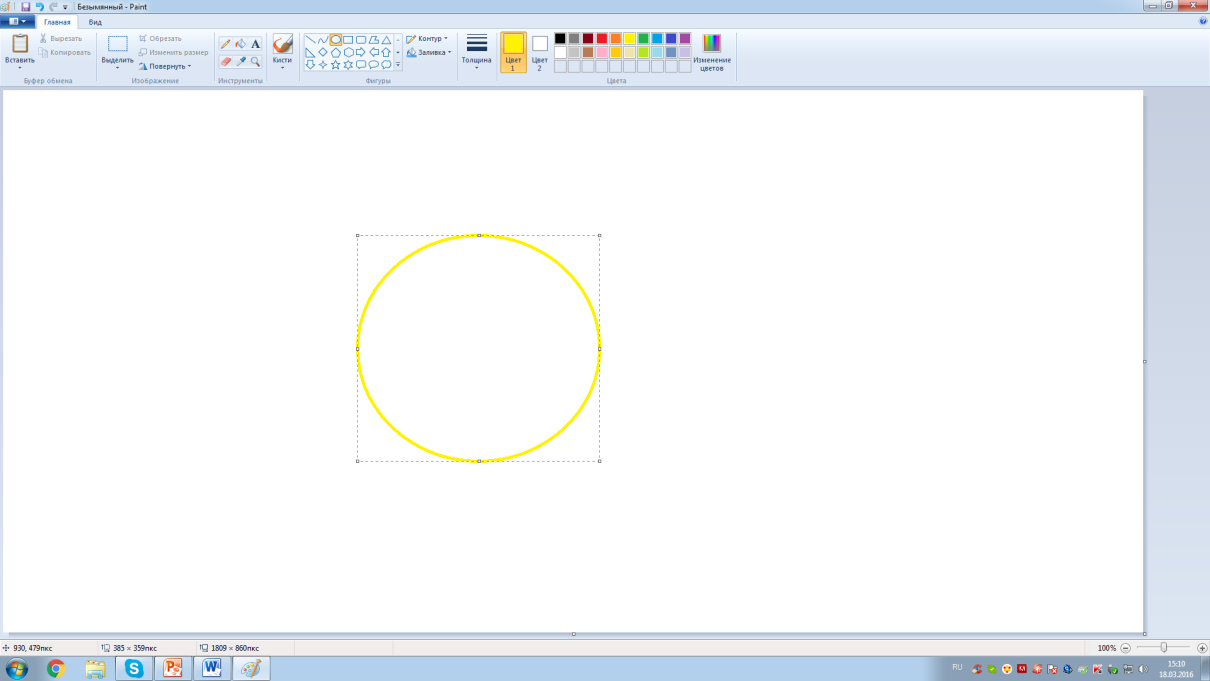 Закрасьте его жёлтым цветом с помощью инструмента Заливка.
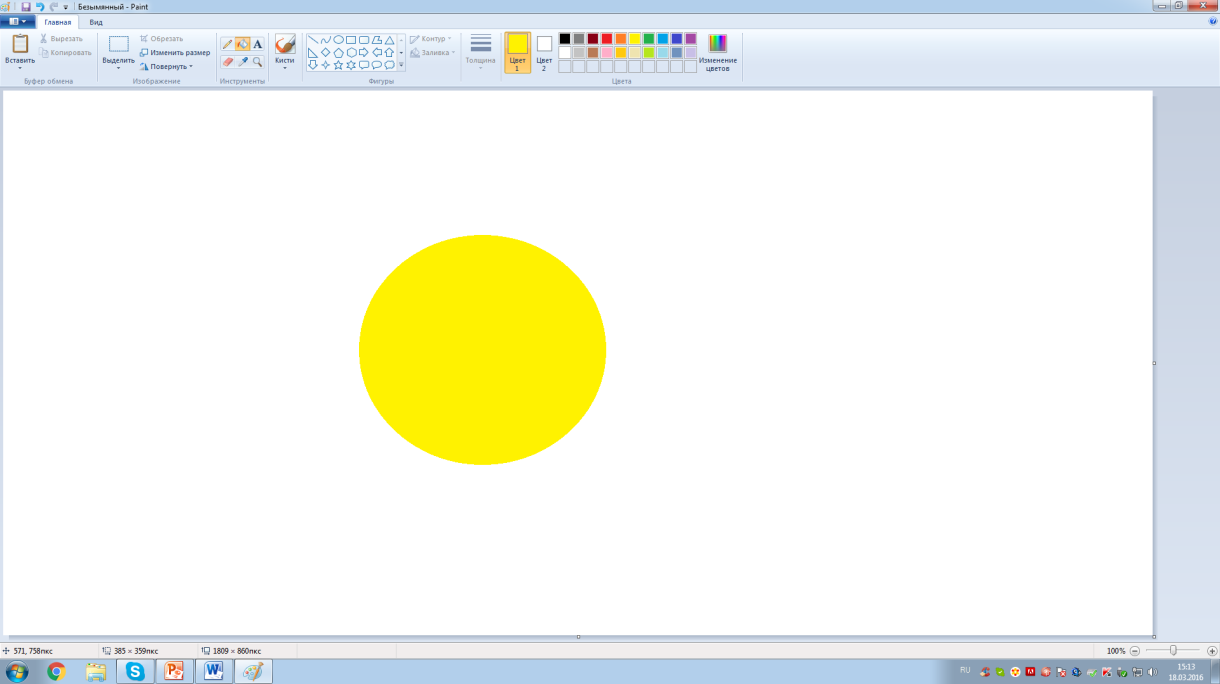 С помощью инструмента Линия нарисуйте лучики у солнышка.
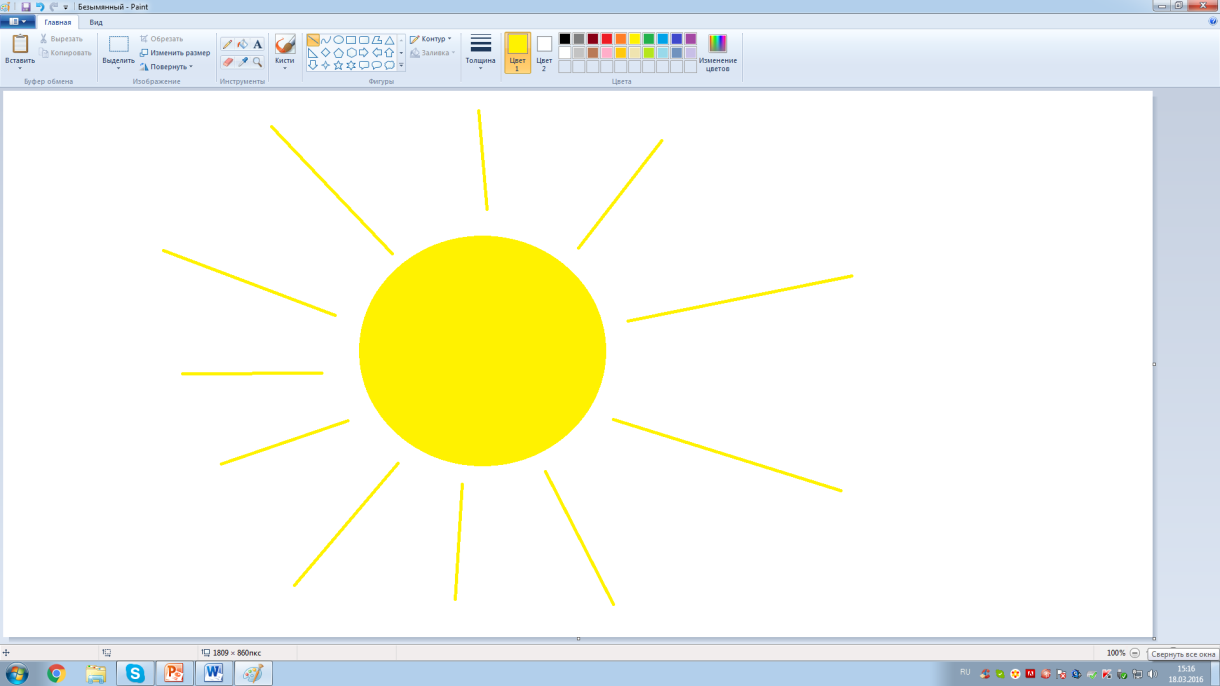 С помощью инструмента Линия нарисуйте лучики у солнышка.
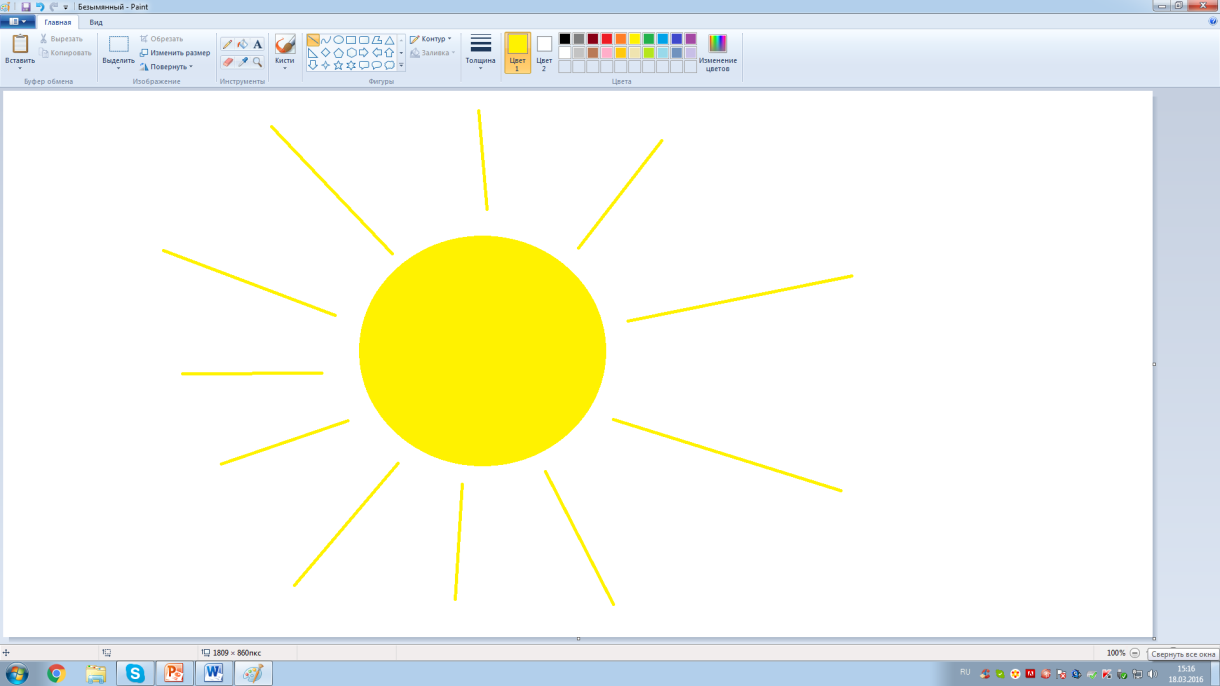 А где же живёт солнышко?
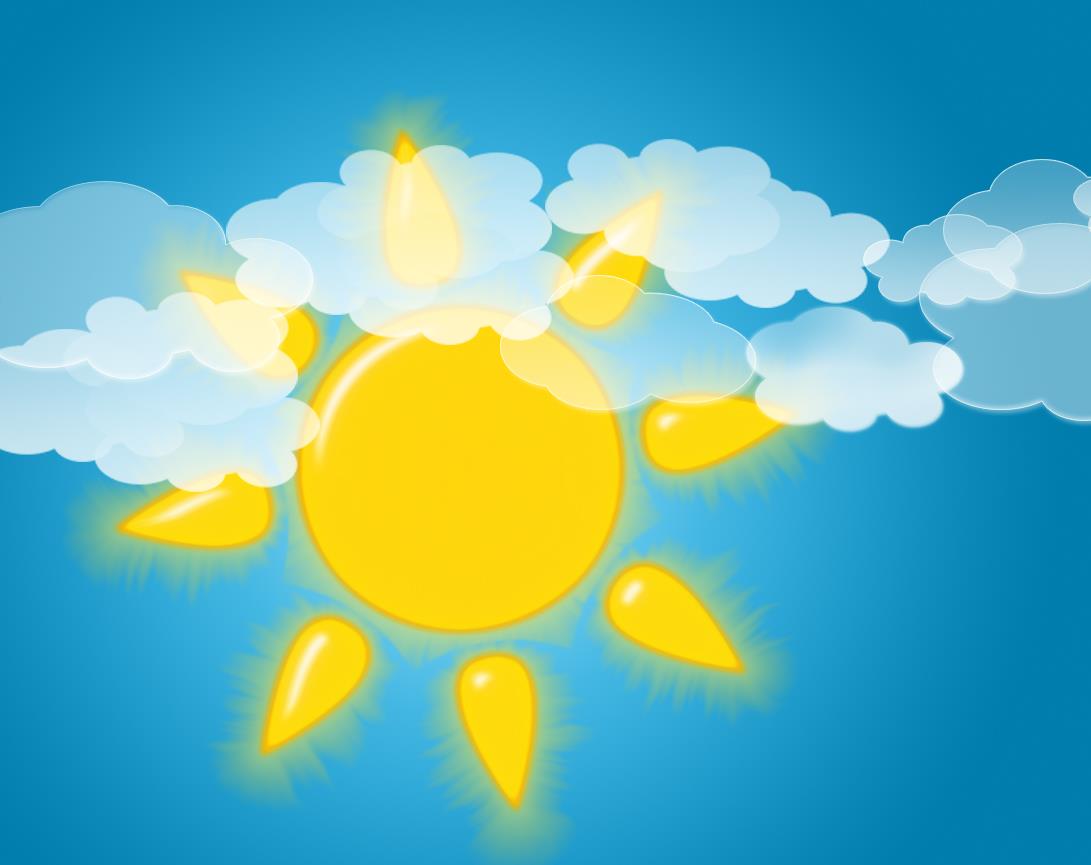 Выберите инструмент Кисть, в палитре цветов – бирюзовый цвет и, нарисуйте 2 облачка.
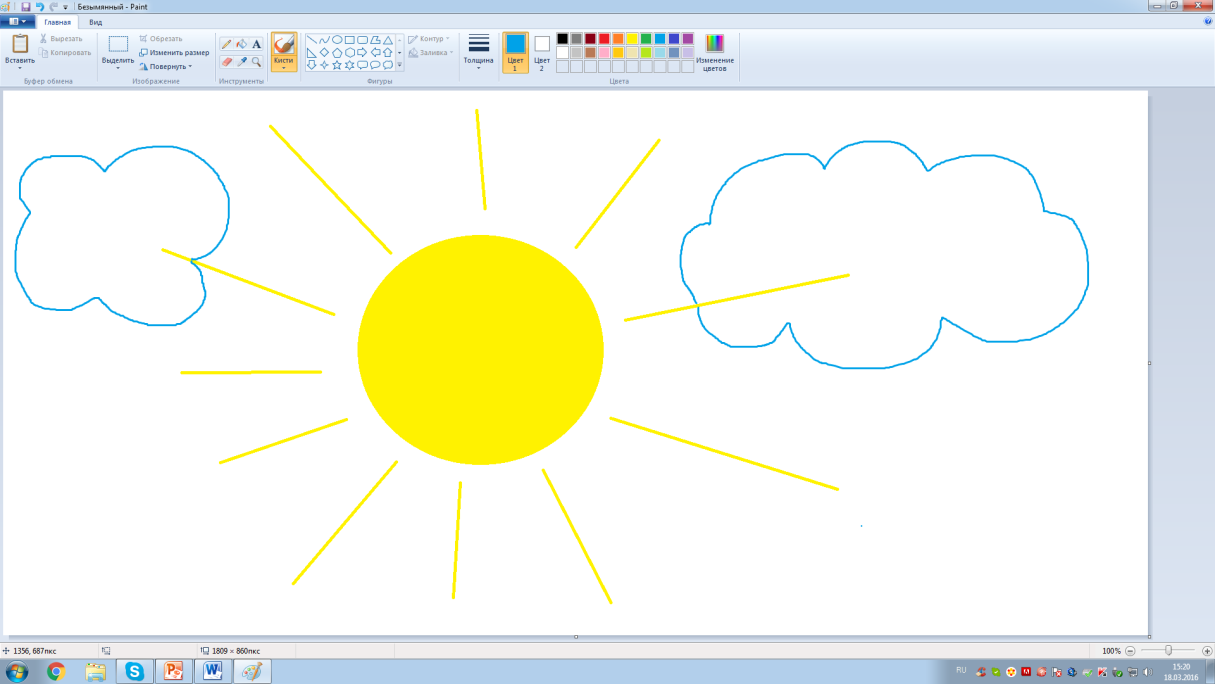 Упражнение для снятия напряжения
с мышц туловища
«Наклоны в сторону»
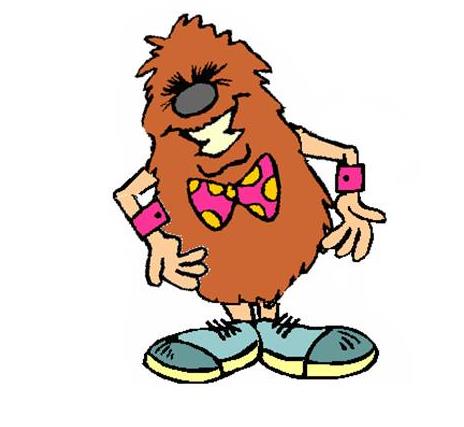 Упражнение для улучшения
мозгового кровообращения
«Наклоны головы»
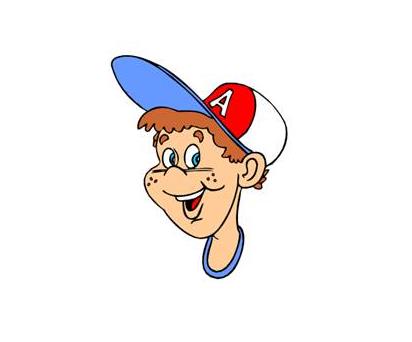 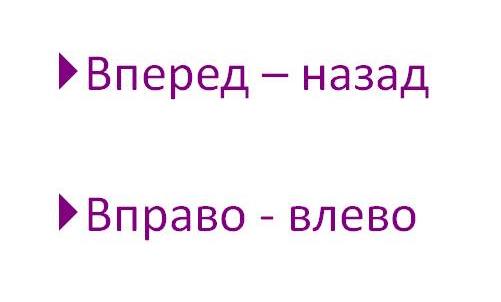 Практикум
«Рисуем простые рисунки»
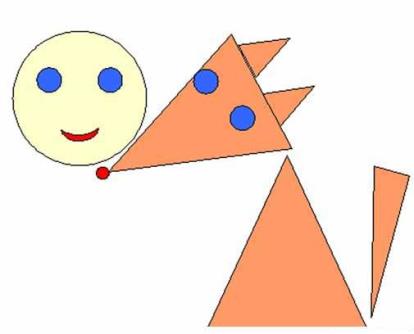 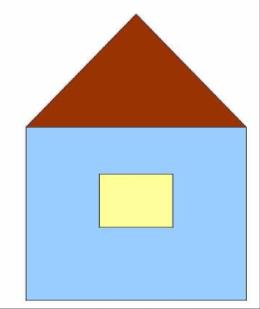 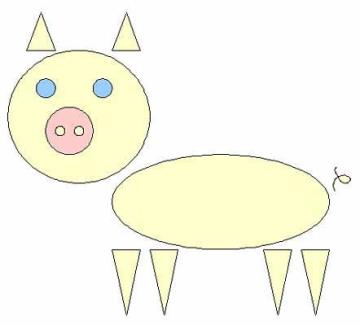 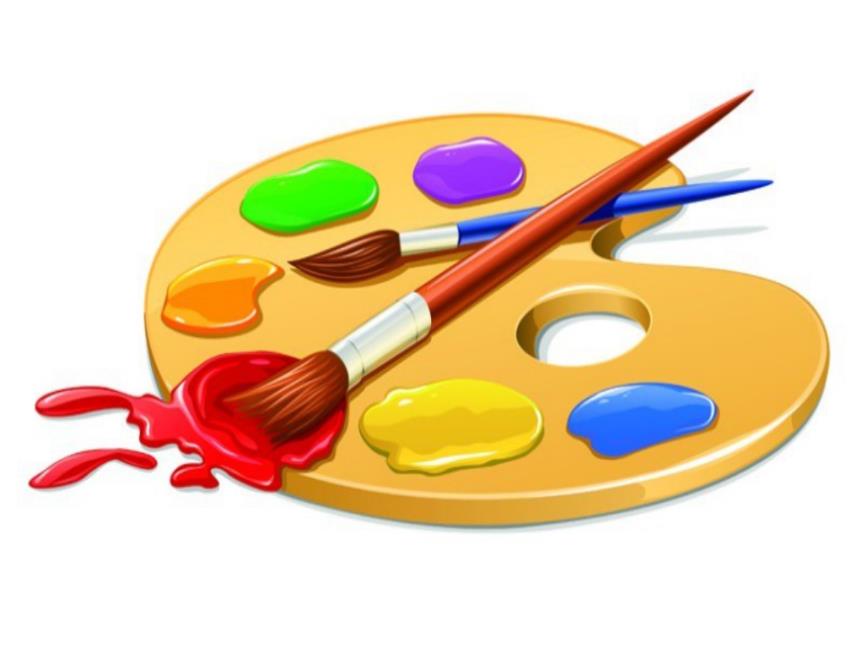 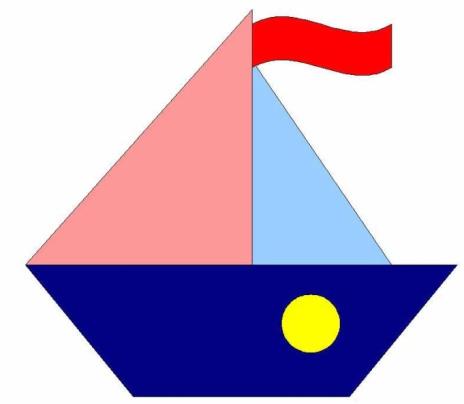 Упражнения для глаз
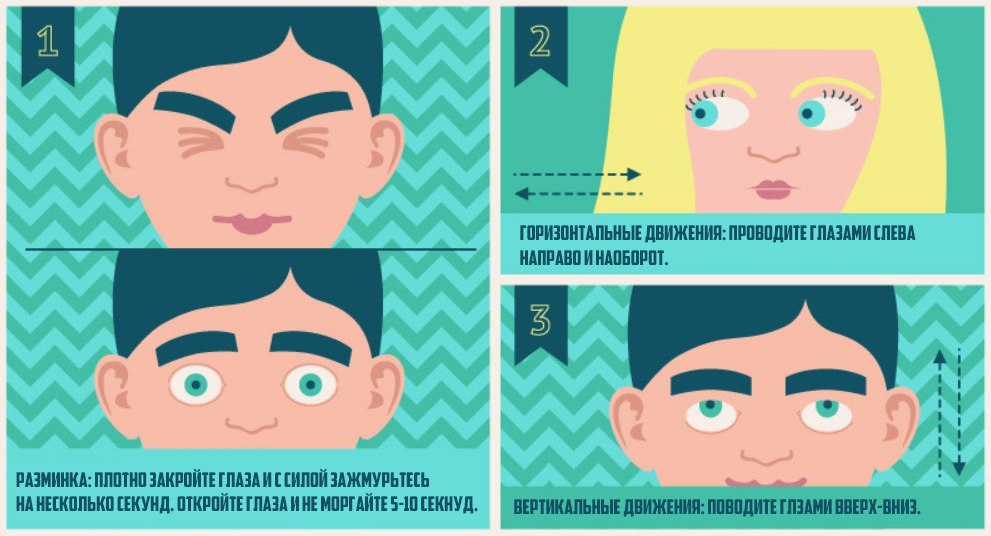 Вопросы и задания
?
Соедините стрелками надписи с соответствующими им элементами окна графического редактора.
Строка заголовка
Рабочая область
Кнопка
«Закрыть»
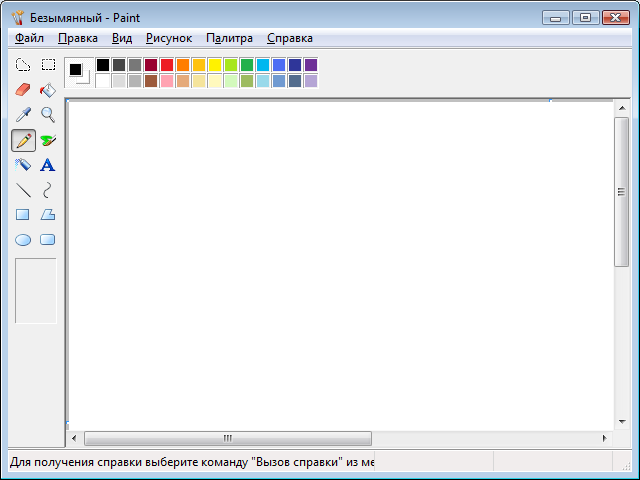 Название приложения
Кнопка
«Развернуть»
Строка
меню
Кнопка
«Свернуть»
Палитра
Строка состояния
Панель инструментов
Полосы прокрутки
Вопросы и задания
?
Разгадайте ребус:
Это один из элементов окна графического редактора
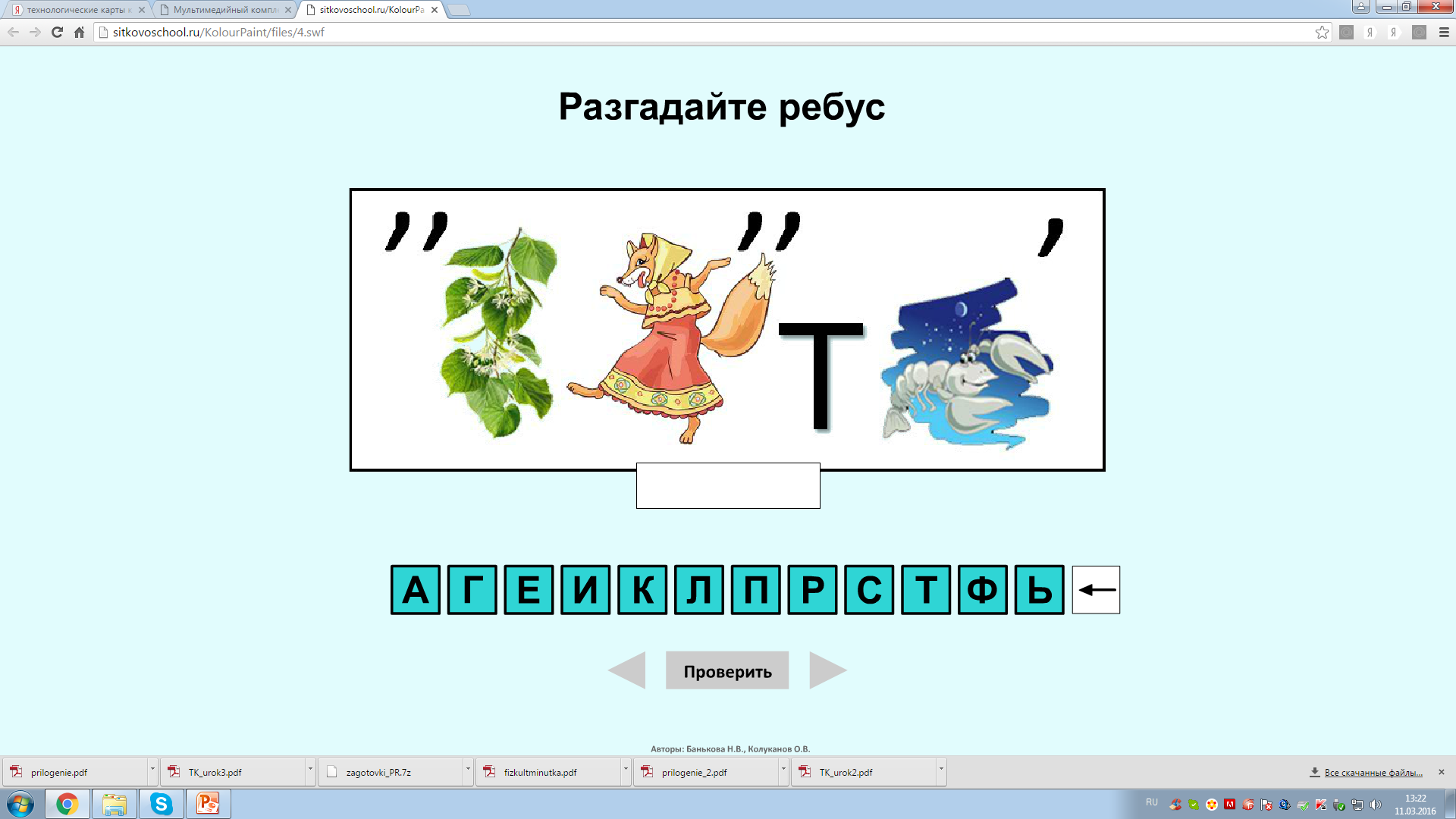 Вопросы и задания
?
Разгадайте ребус:
Инструмент графического редактора
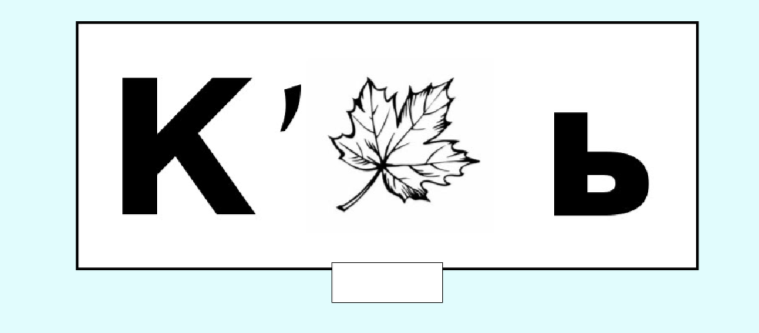